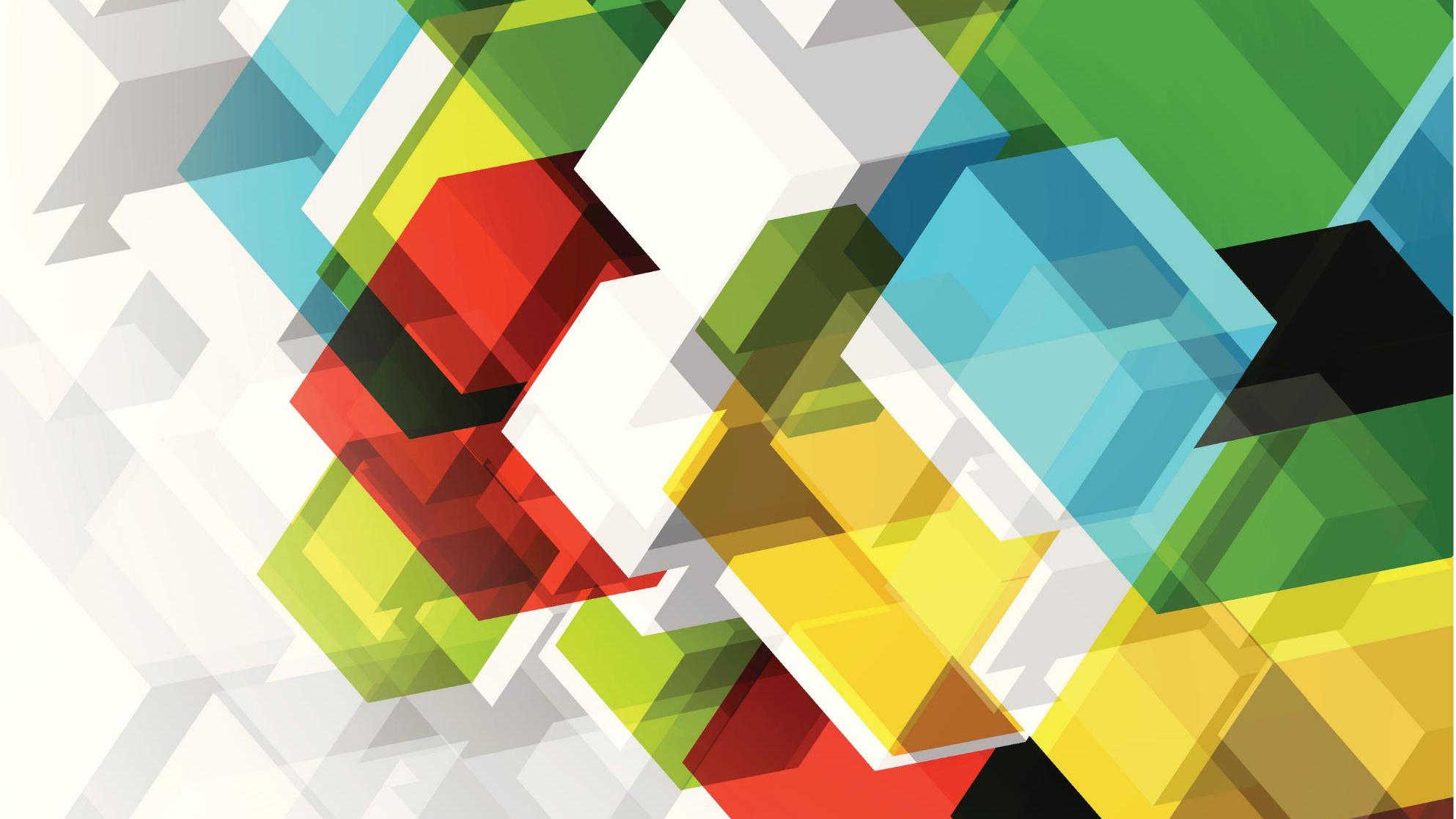 Škola a hluk
Jana Dudová
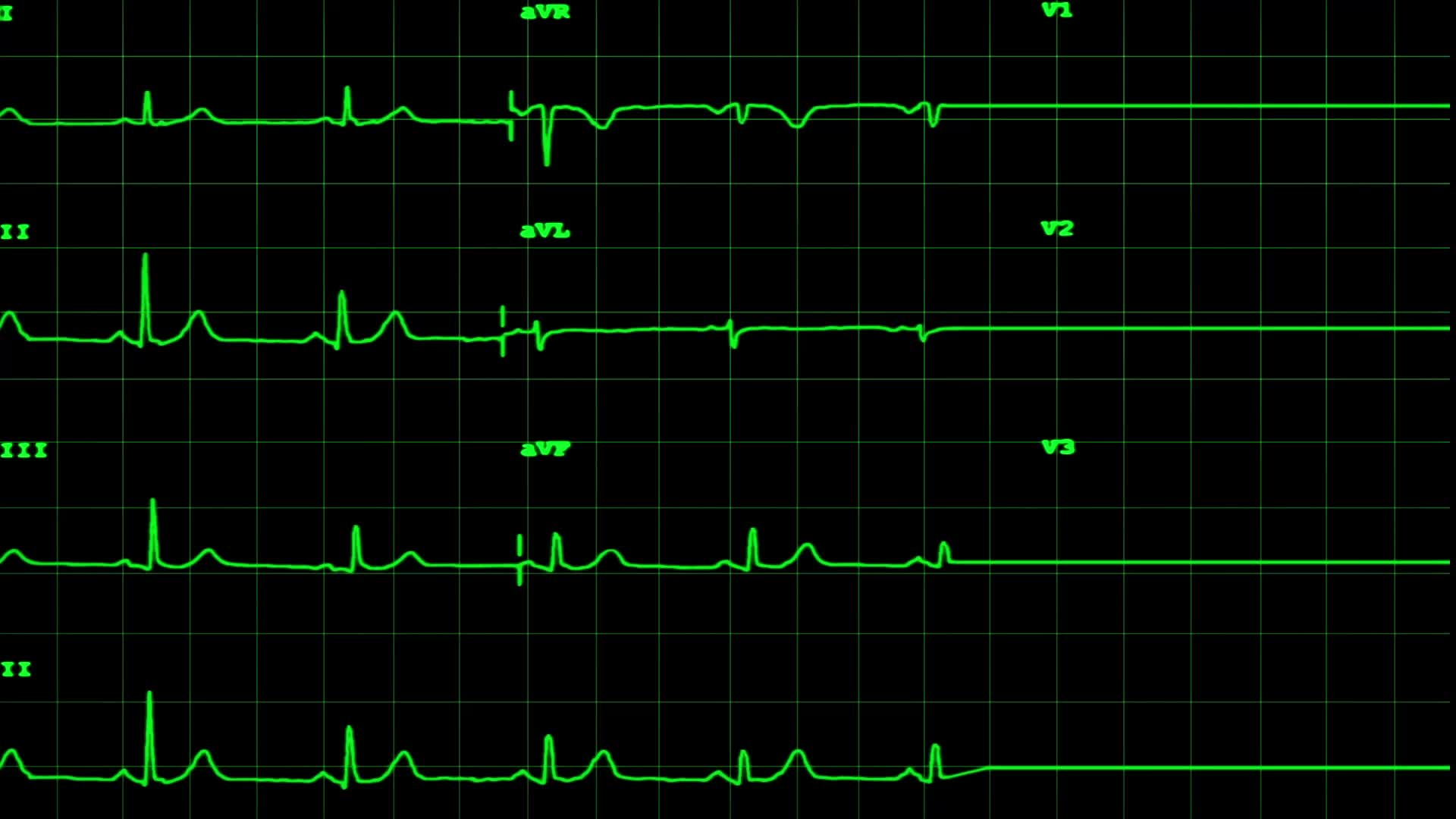 Důsledky nadměrného hluku
Vady sluchu, 
Porucha koncentrace,
Celková nepohoda – právo na pokojné užívání majetku,
Kardiovaskulární poruchy,
Stres, agresivita…
20.11.2022
Zákon o ochraně veřejného zdraví
20.11.2022
Hluk ve škole
20.11.2022
Hluk ve venkovním prostoru
20.11.2022
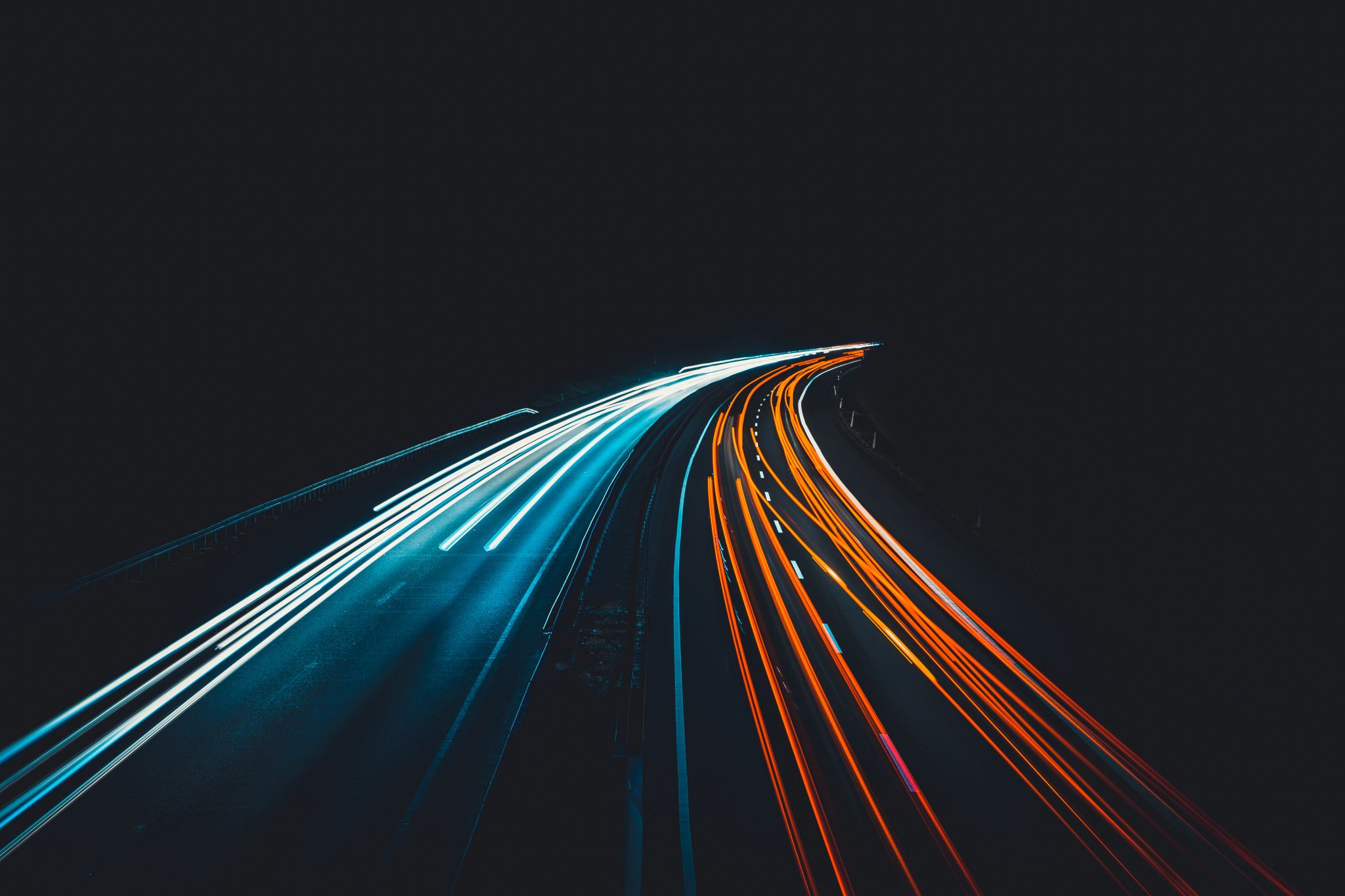 Noční klid
22.00 – 6.00
Výjimky z dodržování nočního klidu
20.11.2022
Vyhlášky obcí
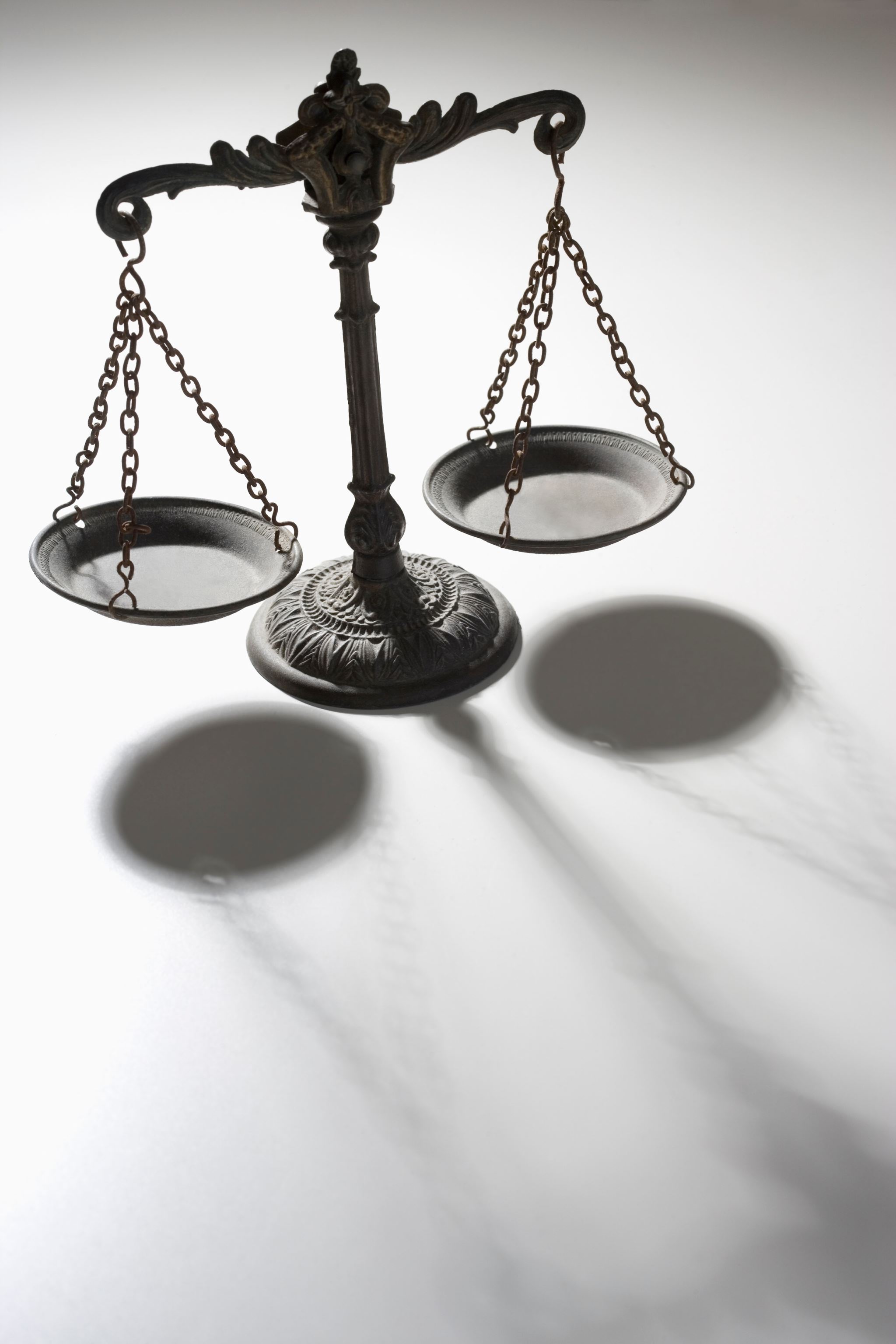 Zákon o obcích
a výjimky z nočního klidu
20.11.2022
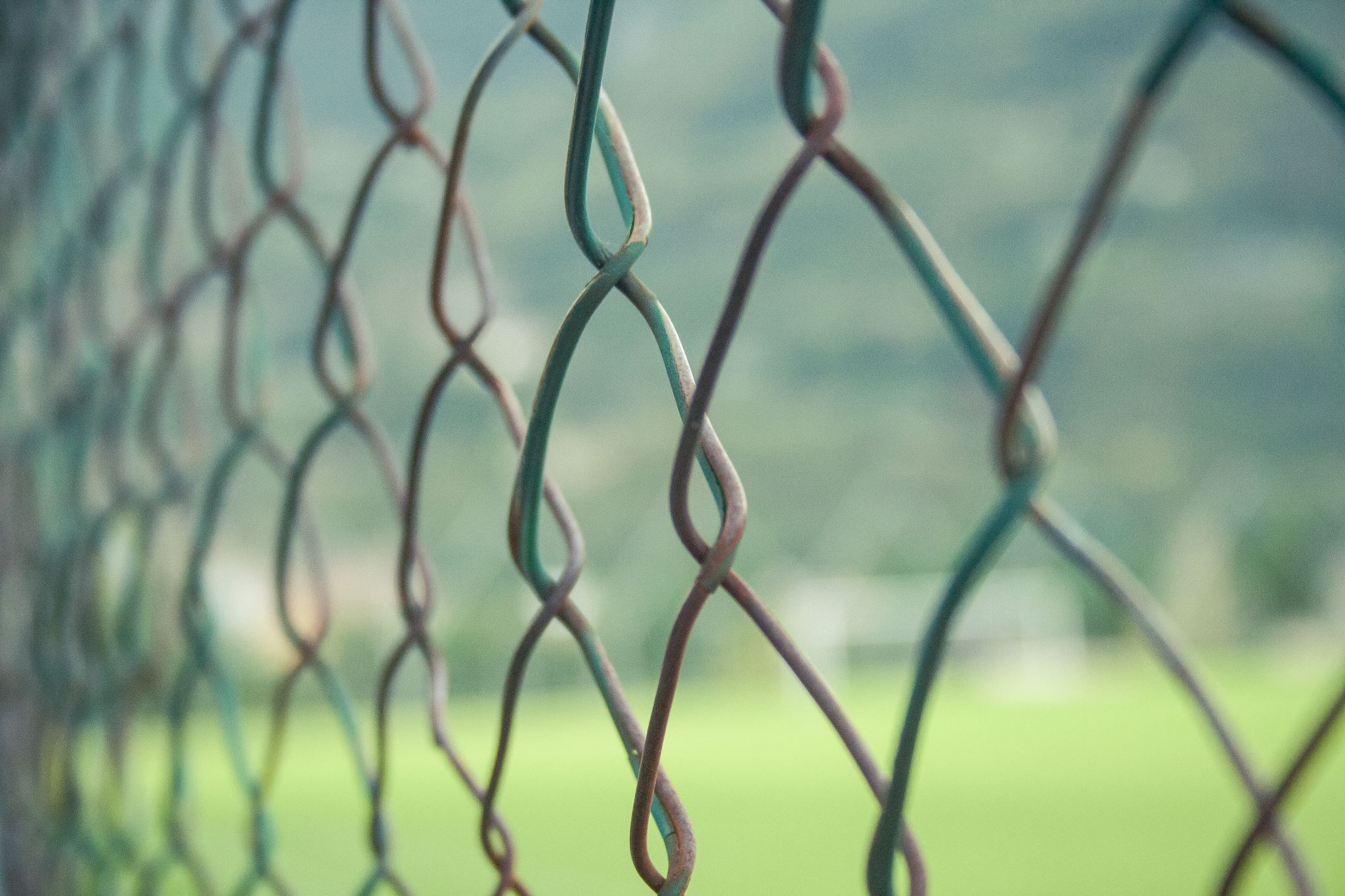 Obrana před hlukem?
Soukromoprávní a veřejnoprávní aspekty
20.11.2022
Role soudů a judikatury
20.11.2022
Příklad k úvaze
Kolektiv dětí páté třídy ZŠ se účastní mimoškolní akce. Děti jsou ubytovány ve školském zařízení, v jehož bezprostřední blízkosti se koná hudební festival. Hlasitá hudba ruší noční klid. Děti nemají šanci usnout…
 Kdo bude odpovědný za rušení nočního klidu a který veřejnoprávní orgán bude situaci řešit?
Jak by se v dané situaci měl zachovat učitel?
Navrhněte adekvátní řešení.
20.11.2022